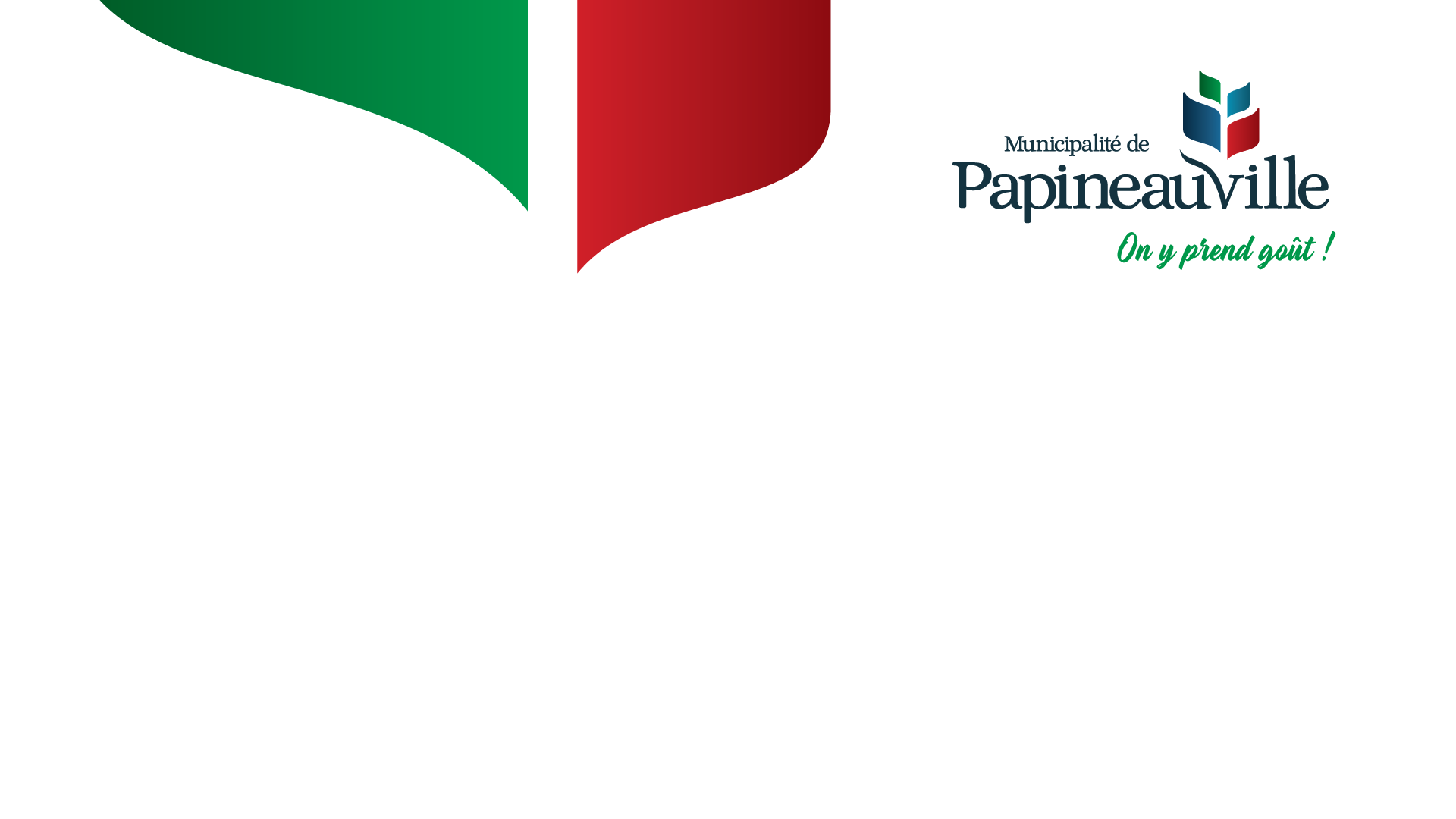 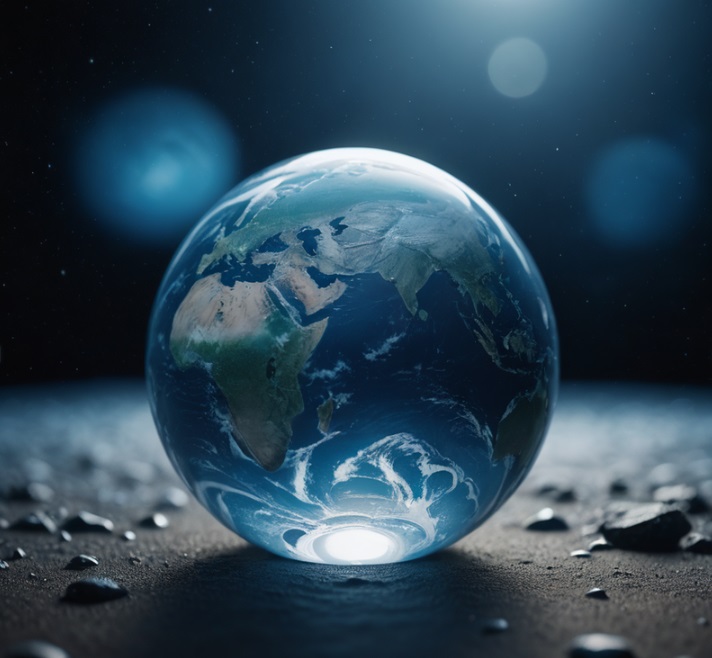 Assemblée publique
Séance d'information
Gestion de l’eau potable et Installation des compteurs d’eau
25 février 2025
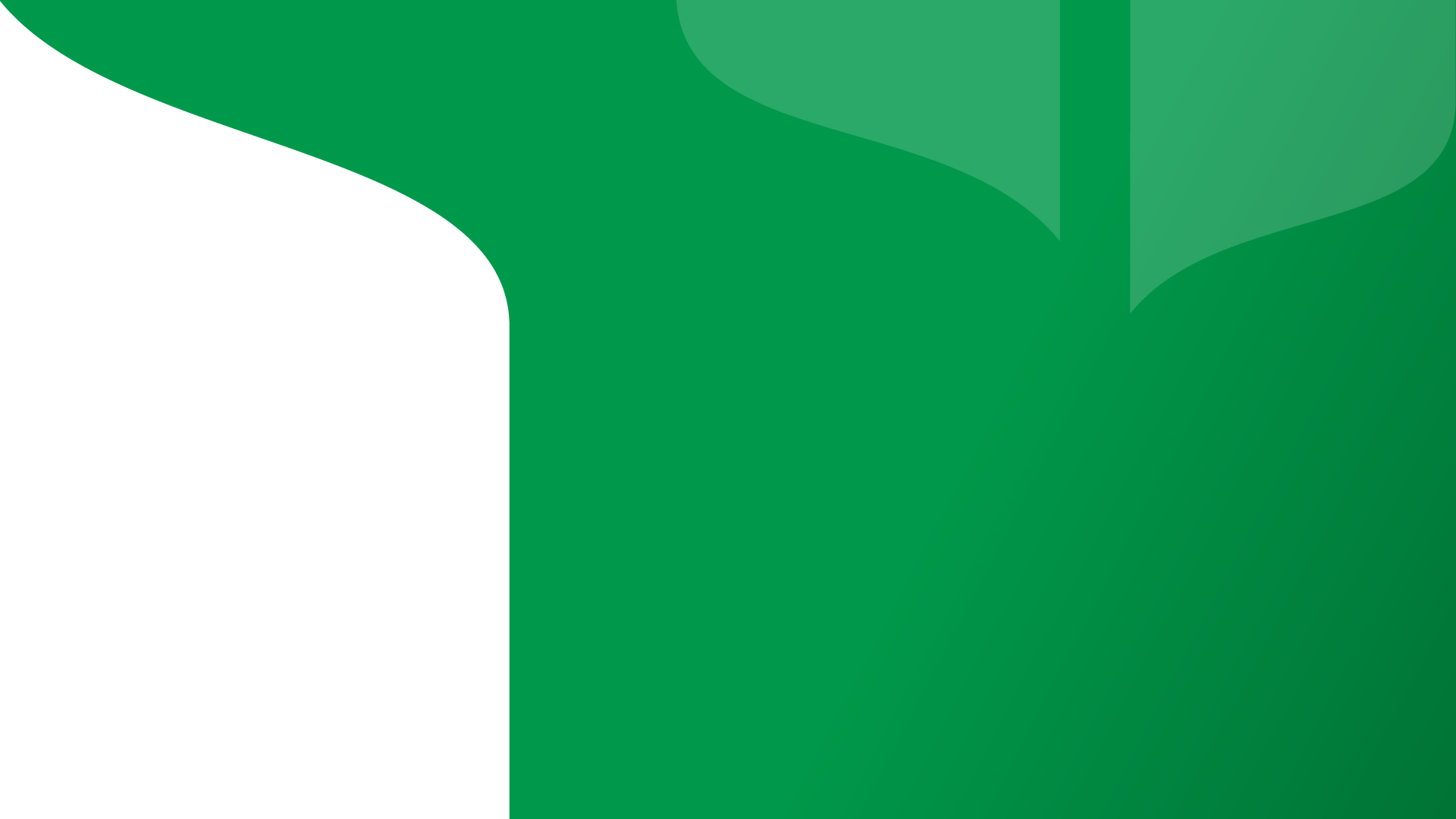 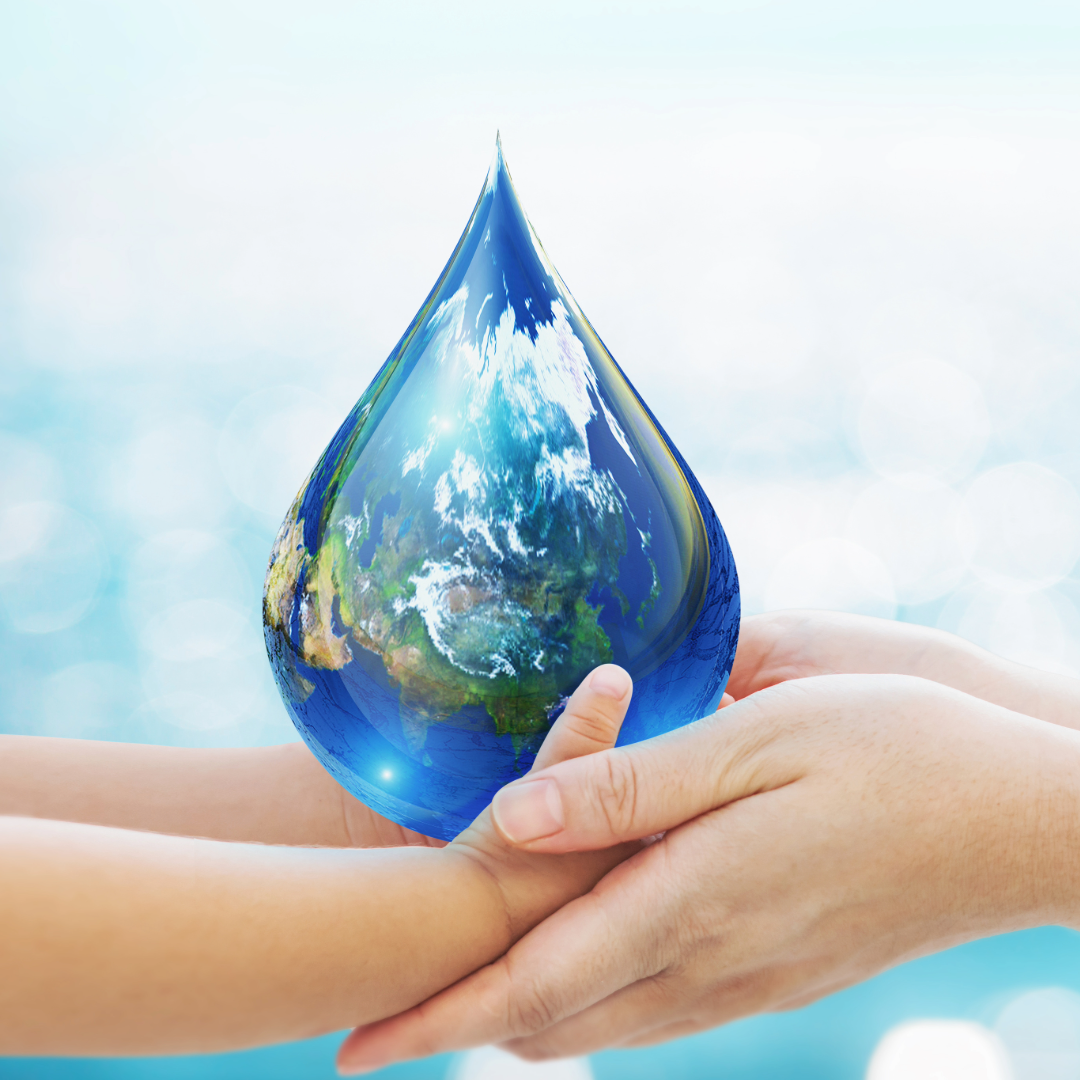 POURQUOI?
AIR & EAU


DEUX SOURCES DE VIE
OBLIGATOIRES




Référence :  (pensezbleu.com)
POURQUOI DES COMPTEURS D’EAU
À PAPINEAUVILLE ?

Détecter les sources de gaspillage d'eau potable, les fuites ou perte d'eau sur le réseau d'eau de la municipalité. 

Dresser un bilan de consommation d'eau détaillé par type d'immeuble. 

Mieux connaître la consommation réelle d'eau.
La Stratégie québécoise de l'eau 2018-2030 (SQE) 

Remplace la Politique nationale de l'eau lancée en 2002.

Basée sur une réflexion approfondie ainsi que des consultations réalisées auprès de 140 organisations et 300 citoyens. 

La SQE vise une gestion durable et équitable des ressources en eau pour 2030.
Les nouvelles orientations gouvernementales en aménagements du territoire (OGAT)​

Mieux habiter et bâtir notre territoire
Une Vision stratégique pour 2042;​
Un plan de mise en œuvre 2023-2027;
Des mesures stratégiques;
Des actions regroupées;
9 nouvelles obligations;​
Entrée en vigueur des OGAT, le 1er décembre 2024;​

Délai de 3 ans pour intégrer les 9 nouvelles OGAT aux Schémas d’aménagement et de développement (SAD) des MRC du Québec.​
Orientation 2 : Assurer la conservation des écosystèmes et miser sur une gestion durable et intégrée des ressources en eau. (OGAT)

Objectif 2.3 : Assurer la pérennité et la protection des ressources en eau par une gestion intégrée :​
Attente 2.3.1 : Identifier les sites de prélèvement d’eau potable ainsi que les aires de protection;​
Attente 2.3.2 : Prendre en compte le contenu des plans directeurs de l’eau et des plans de gestion intégrée régionaux qui ont une incidence sur la planification territoriale;​

Attente 2.3.3 : Prendre les moyens pour préserver les ressources en eau;​
PAPINEAUVILLE EN CHIFFRES 2023

Eau distribuée 	317 litres / personne
		(institutions, commerces et fuites)

Eau consommée 	200 litres/ personne
		 (résidentiel-estimé)

Longueur du réseau 	58,150 km/jour58,150
Nombre de compteurs d’eau actuel en fonction:

Commerces	84/90 ( 93 %)
Résidences	105/934	(11,25%)

Estimation: 934 portes X 2,3 pers./porte = 2150 utilisateurs/consommateurs (trices)
Répartition moyenne de la consommation résidentielle intérieure
Toilette : 24 %
Douche : 20 %
Robinet : 20 %
Machine à laver : 16 %
Fuites : 13 %
Autres : 3 %
Bain : 3 %
Lave‑vaisselle : 2 %
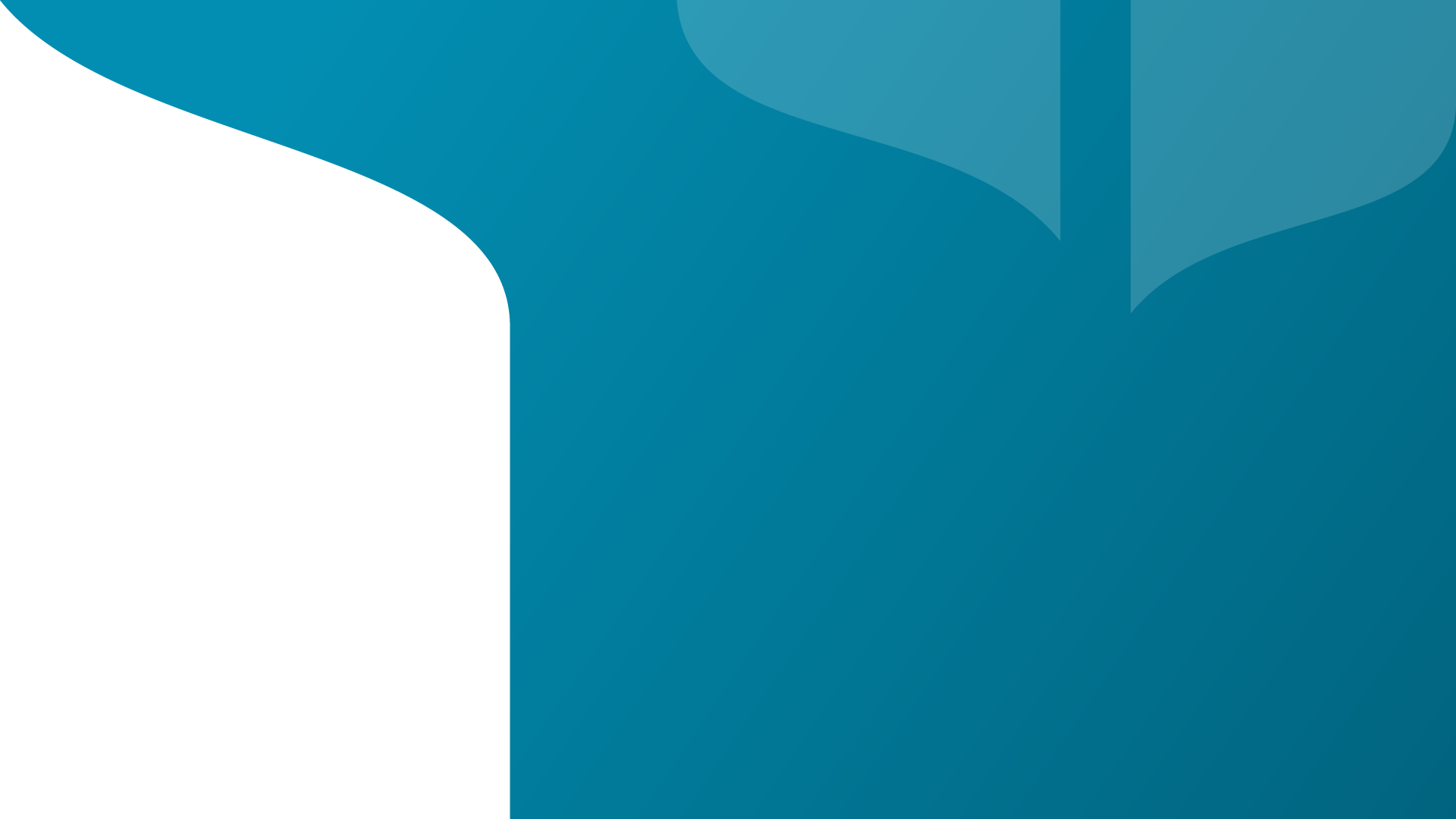 Estimé des coûts du matériel 2025
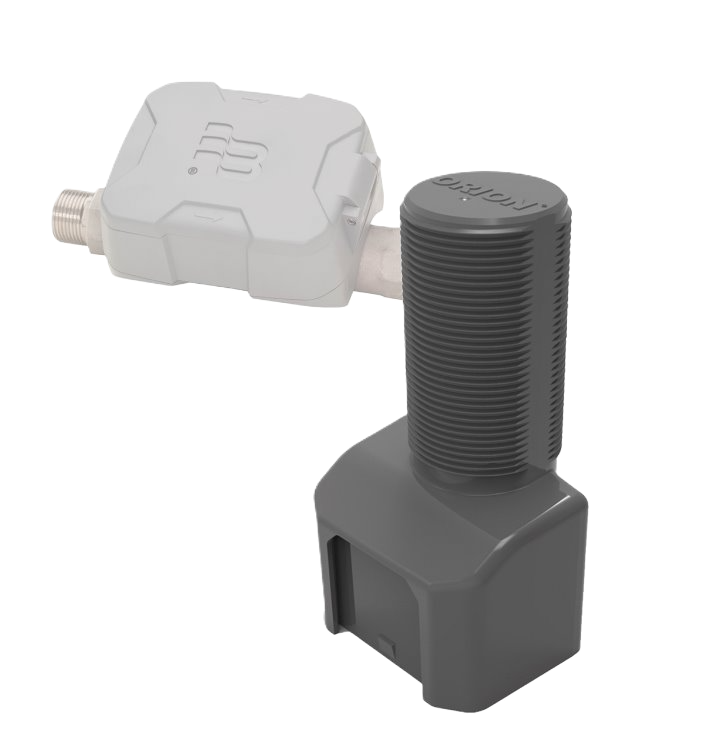 Compteur d’eau + valve anti-retour + antenne pour lecture
Coûts estimés + installation 2025
Compteur d’eau	250$     	+	prix Installation 
Valve Anti-retour 300$	
Antenne cell.        250$			   
Total                       800$       		800$ (estimé) = 1600$

Estimé: 800$ X 750 portes = 600 000$ en matériel /2025
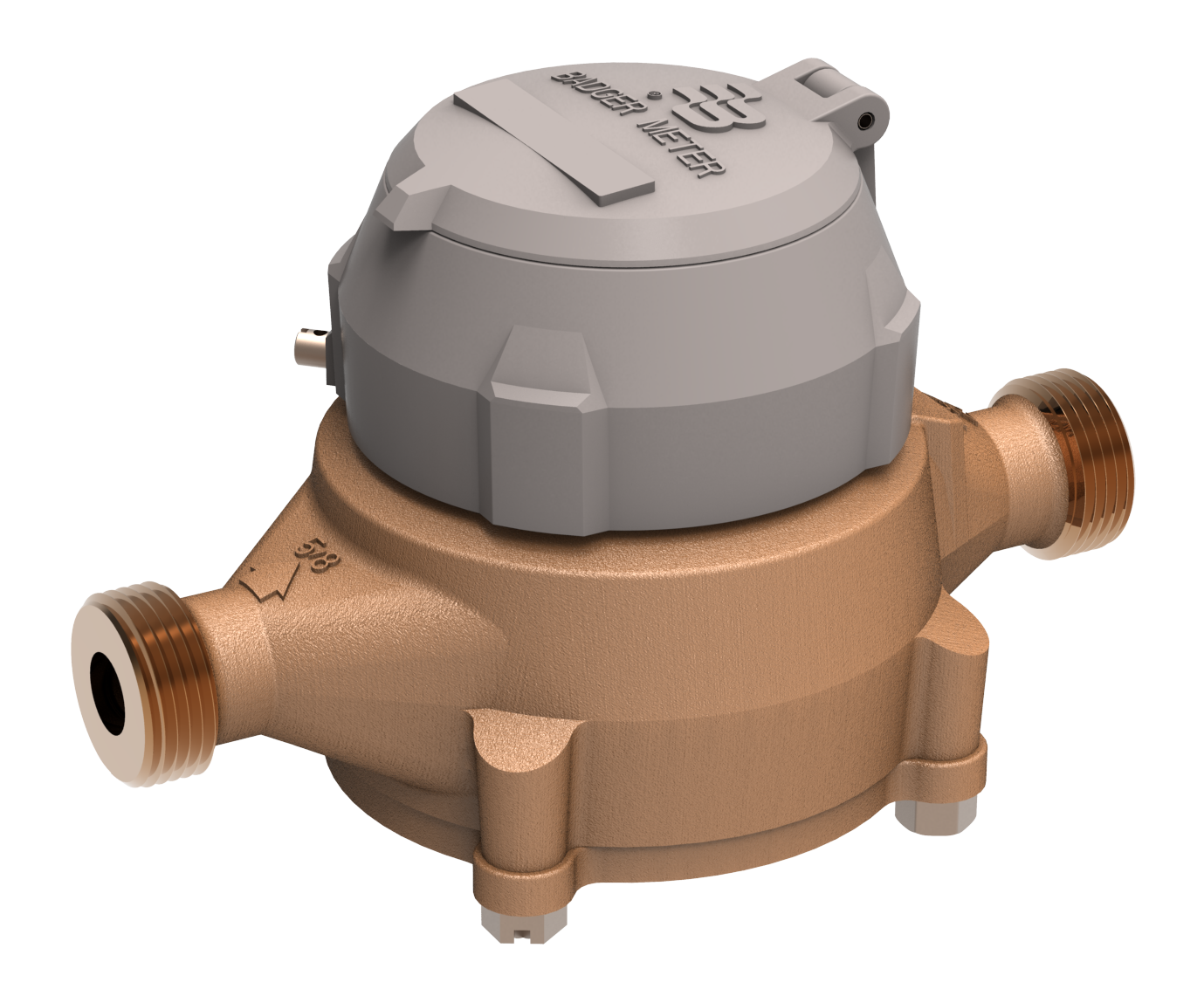 LES ÉTAPES À SUIVRE 

Mettre à jour le règlement des compteurs d’eau (fait)

Rencontrer chaque résident alimenté par l’aqueduc

Signature d’une entente individuelle
  
Validation des installations requises pour chaque résidence 

Lancer l’appel d’offres 

Octroi du contrat au soumissionnaire retenu 

Prendre les rendez-vous pour l’installation 

Procéder à l’installation.
IMPORTANT
L’installation des compteurs d’eau va s’étaler sur les 5 prochaines années. 
Seule une personne mandatée par la municipalité sera autorisée à faire l’installation. 

En 2025, nous recherchons des propriétaires « VOLONTAIRES » pour des installation en 2026-2027
Votre collaboration est essentielle.
LE PROJET ÉCONOMIE D'EAU / PAPINEAUVILLE 
2025-2026-2027-2028-2029-2030

Démarrage : Février 2025

1-Tenue de la séance d'information publique 
2- Séquencement du projet
3-Évaluer les coûts et le mode financement
4- Recherche de citoyens/nes volontaires en 2025 pour 2026
5- Informer les propriétaires de compteurs pour 2026
5- Rédaction de l’appel d’offres SEAO (2025) 
6-Sélection du ou des fournisseurs (2025) 
7- Sélection de l’inspecteur / trice
2026

1-Début des visites pour prise de l’information (volontaires)
2- Installation des antennes pour les compteurs existants
3-Compilation des données 2026 pour 2027

LE SUIVI
Votre source d'information sera le site web de Papineauville
Onglet : Services aux citoyens, Travaux publics, Compteurs d'eau
2027-2028-2029-2030

1-Poursuite des visites pour prise de l’information
2- Installation des nouveaux compteurs d’eau
3- Installation des valves antiretour et antennes
3-Compilation des données 2027 pour 2028 et suivantes
TYPES D’INSTALLATIONS 

Trois types d’installations possibles. Le choix sera déterminé à la suite de la visite du mandataire de la municipalité. 

L’installation simple   ( c-e + v ar)        80%

L’installation PLUS    (c-e + v ar + v arrêt)   10%

L’installation sur mesure   (à la pièce)      10%
Les coûts estimés 2025:

Installation 1 =  1500$
Installation 2  = 1800$ 
 ​
Installation sur mesure, le coût sera évalué par les mandataires de la municipalité et les travaux réaliser en fin de projet.
FINANCEMENT / options possibles : 

Emprunt porté au compte de taxes pour une période de 5 ans ou + ( une taxe de secteur s'appliquera)

Paiement comptant  (proprio exclu du règ. d'emprunt)

3. Paiements 12 mois + intérêts (proprio exclu du rég.emp)


NB: le Conseil pourrait bonifier l'option de financement 3
PROPRIÉTAIRES VOLONTAIRES RECHERCHÉS

DEUX OBLIGATIONS: vérifier si le tuyau d’entrée d’eau est facile d’accès et s’ il y a présence d’une valve d’arrêt.

Ensuite,  le ou la proprio donne son nom à la municipalité pour planifier une visite et répondre à un questionnaire dans le but préparer la pose des équipements.  

Cette option facilitera de beaucoup le travail préalable au lancement de l’appel d’offres de la municipalité.
SI VOUS ÊTES VOLONTAIRES

1- Vous savez que votre résidence répond aux 2 conditions:
       a- Présence d’une valve d’arrêt
       b- Elle est facile d’accès et dégagée
       c- Option: financement sur 12 mois sans intérêt.	
           
 2- Si vous êtes intéressé, donnez votre nom ce soir.

   	*Personnes disponibles à la sortie


 1
Merci!
Questions et commentaires